PetrusenJudas
Wie is Jezus voor jou?
Vier onderwerpen
2
(Volgen)
Verraden
Spijt hebben
Jezus ontmoeten
Verraad
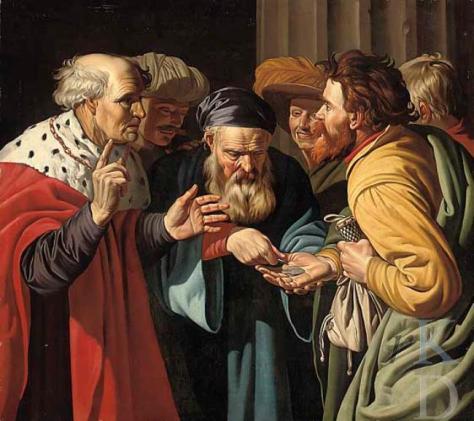 Judas bij de overpriesters
30 zilverstukken
3
Verraad
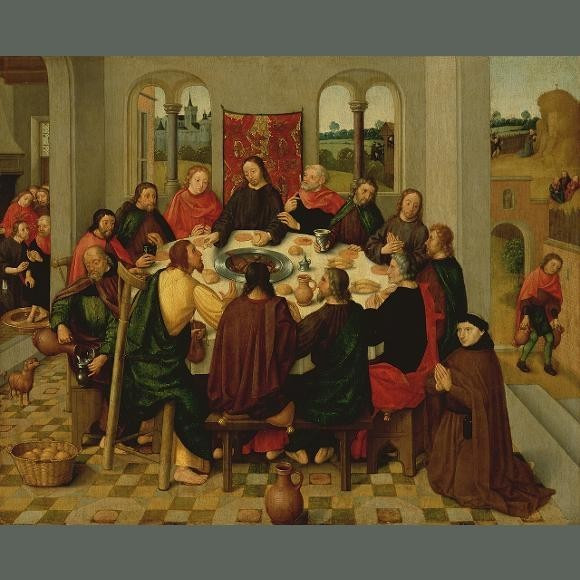 Judas bij het laatste avondmaal
Brood aangereikt
4
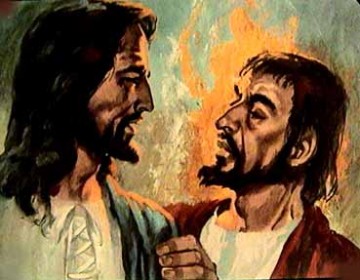 Verraad
Judas in de hof
Met een kus
5
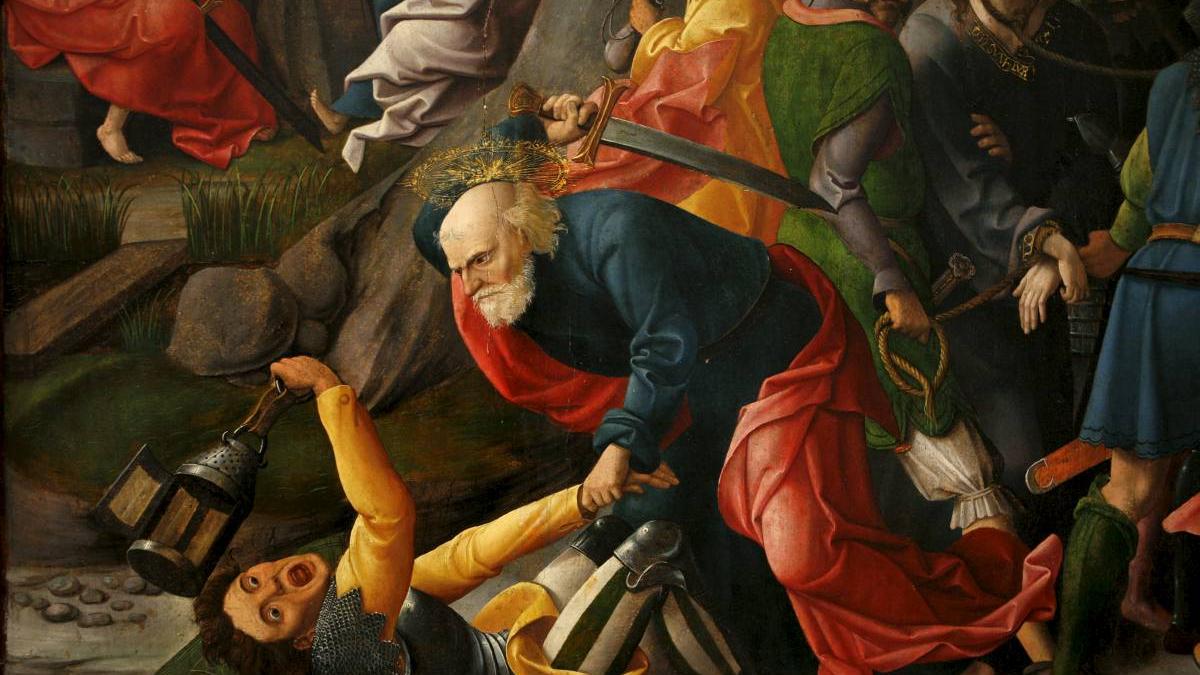 In de hof
Petrus probeert zijn belofte nog waar te maken
6
Verloochening
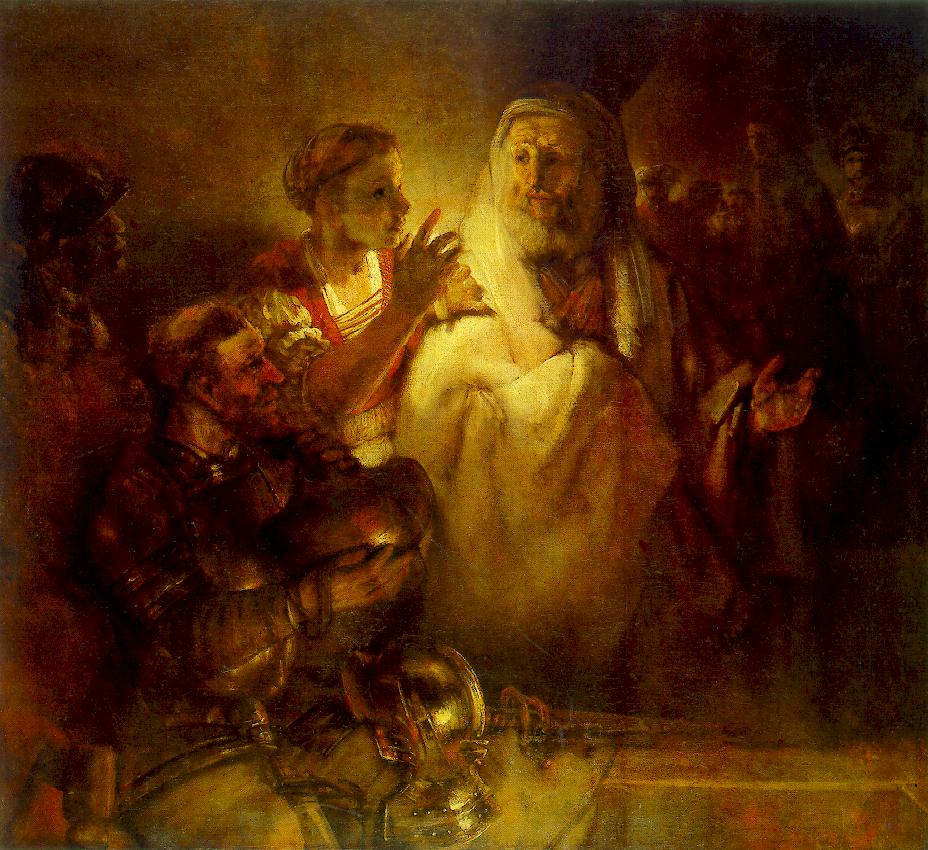 Petrus bij het houtvuurtje
7
De houding van Jezus
8
JudasVriend, waarom ben je hier?

Petrus
Hij keek hem aan
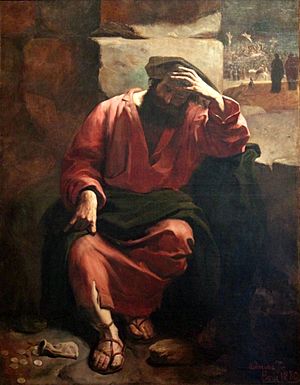 Berouw
Judas, zonder hoop en zonder uitzicht.

Hij maakt een einde aan zijn leven
9
Berouw
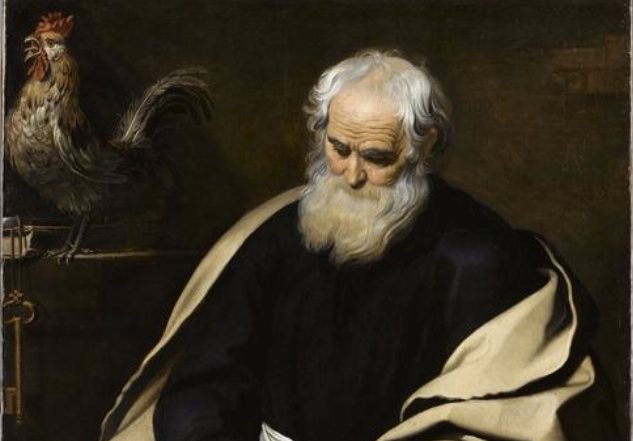 Petrus, zich bewust van zijn falen

Christus zoekt hem op paasmorgen op!
10
Jezus zoekt Petrus op
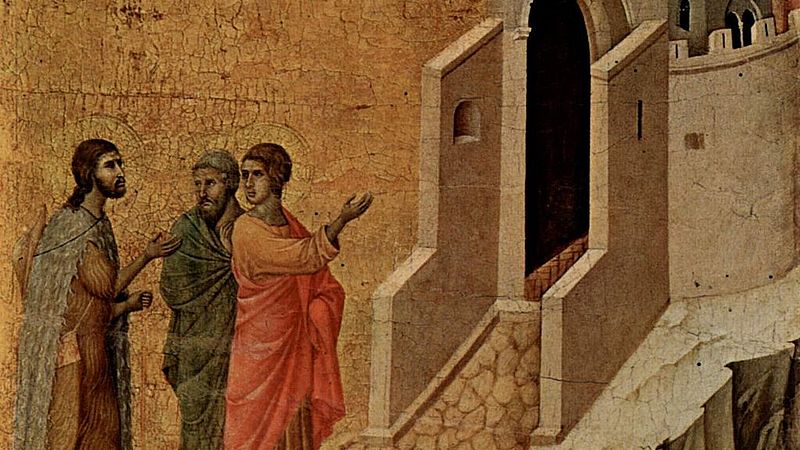 Emaüsgangers
‘Aan Petrus verschenen’
11
Verhaal
12
Waar gebeurd

Waar God werkt, daar is ook
Ons falen
Ons verraad

‘Zouden jullie ook maar niet weggaan?’

‘U heeft woorden van eeuwig leven!’
Jezus laat je niet los
13
Hij kent je
Beter dan je jezelf kent

Hem val je niet tegen

Hij laat je niet los, ook als je hebt gefaald

Is dit bedreigend,of bevrijdend?